PHY 752 Solid State Physics
11-11:50 AM  MWF  Olin 107

Plan for Lecture 27:

Chap. 20 in Marder
Models of dielectric response of materials
Some of the lecture materials are from slides prepared by Marder
4/1/2015
PHY 752  Spring 2015 -- Lecture 27
1
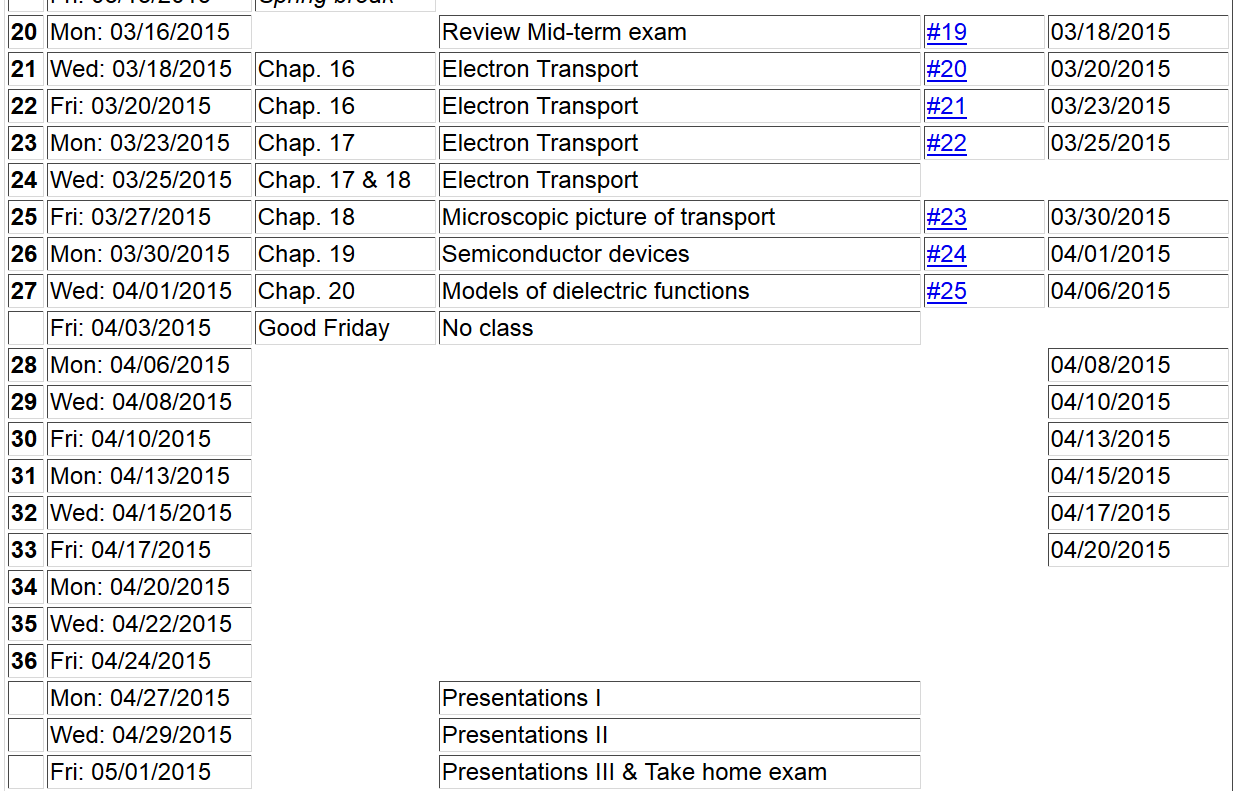 4/1/2015
PHY 752  Spring 2015 -- Lecture 27
2
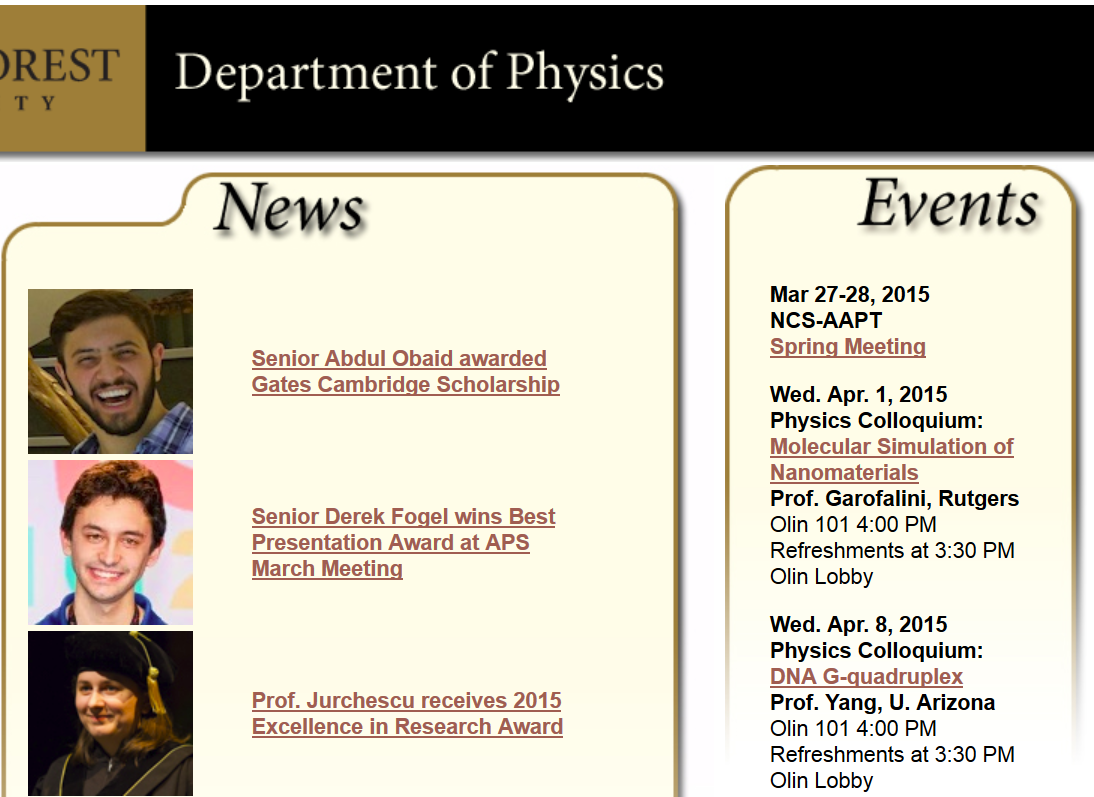 4/1/2015
PHY 752  Spring 2015 -- Lecture 27
3
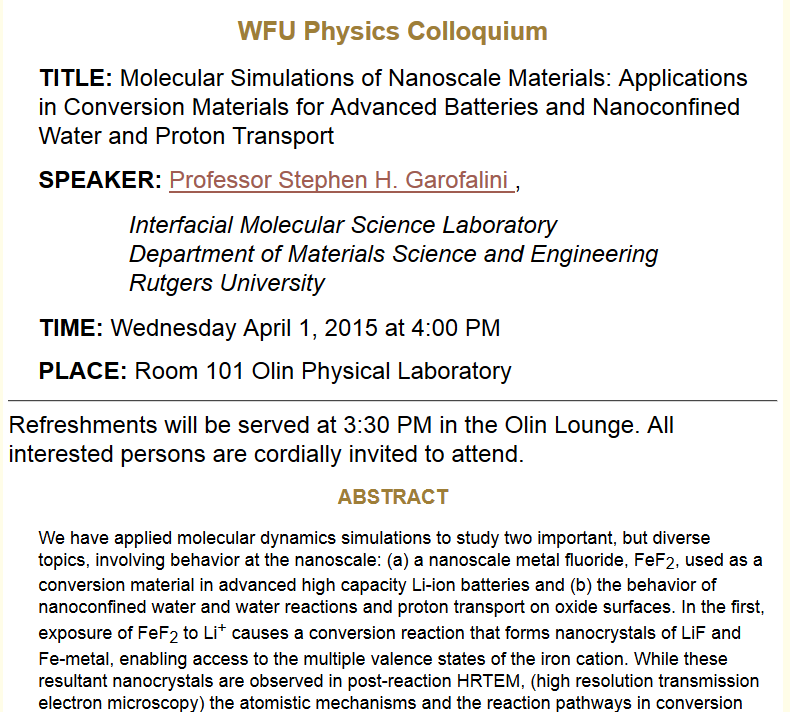 4/1/2015
PHY 752  Spring 2015 -- Lecture 27
4
Drude model for unbound electrons in presence of electric field
having pure time harmonic frequency w:
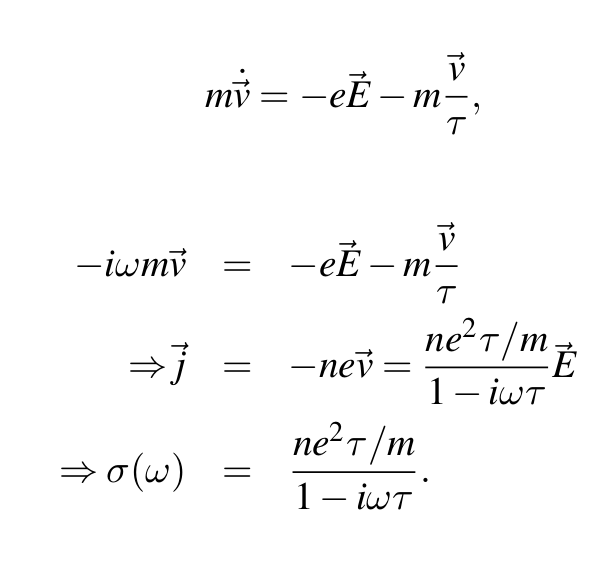 4/1/2015
PHY 752  Spring 2015 -- Lecture 27
5
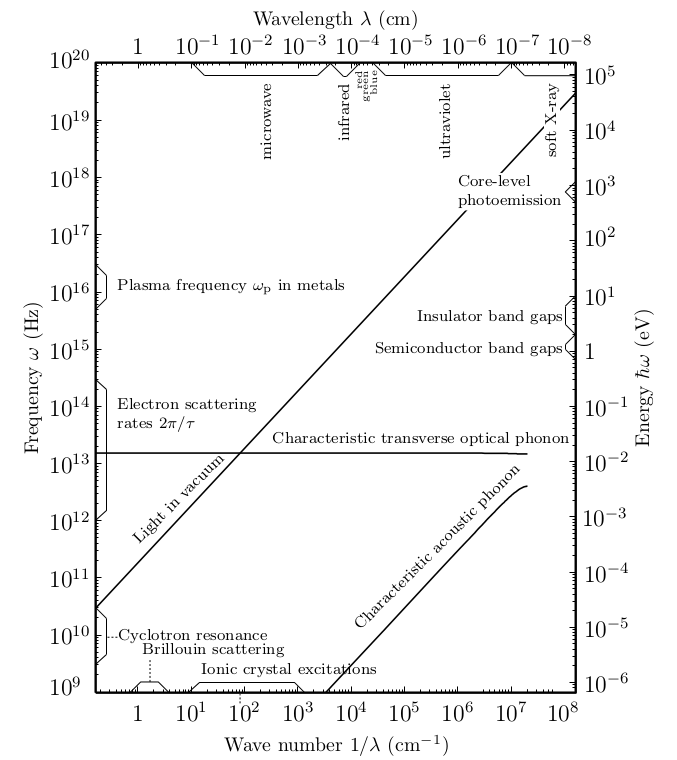 4/1/2015
PHY 752  Spring 2015 -- Lecture 27
6
Maxwell’s equations including “internal” charges and currents
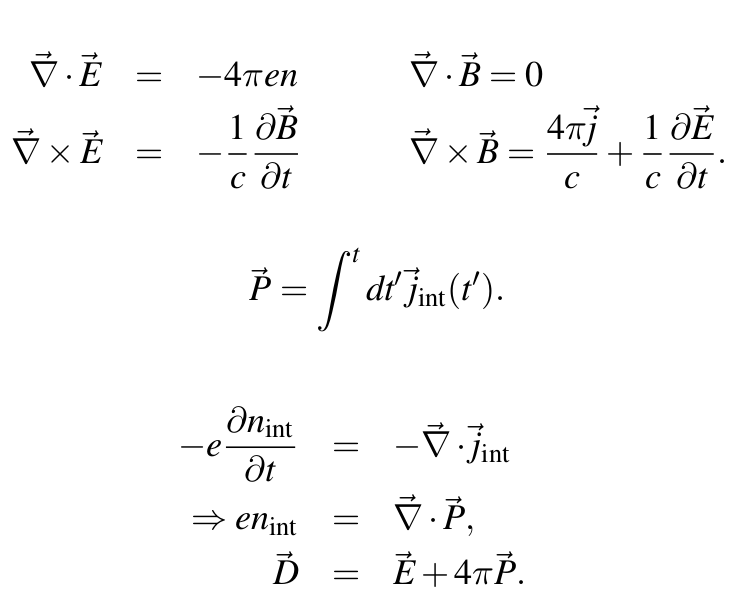 4/1/2015
PHY 752  Spring 2015 -- Lecture 27
7
Maxwell’s equations including both internal and “external”   charges and currents
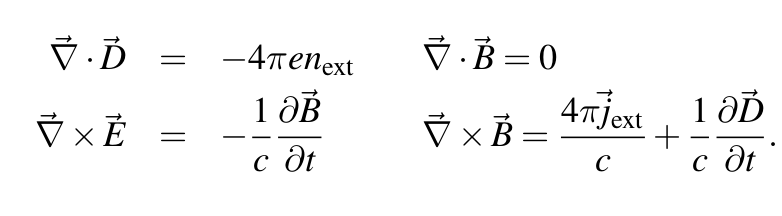 Relationship between current, conductivity and electric field:
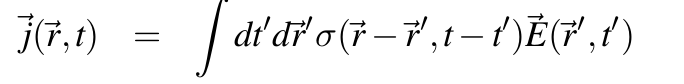 In Fourier space:
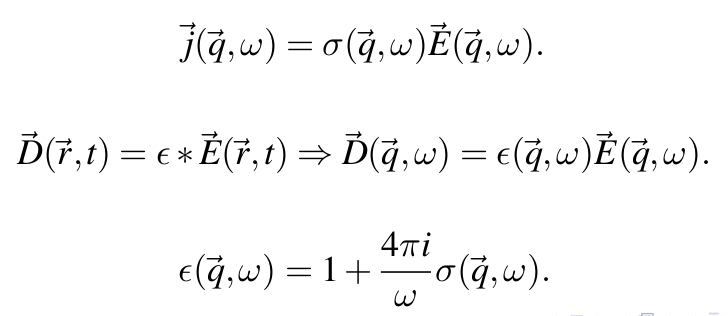 4/1/2015
PHY 752  Spring 2015 -- Lecture 27
8
Electromagnetic waves within media
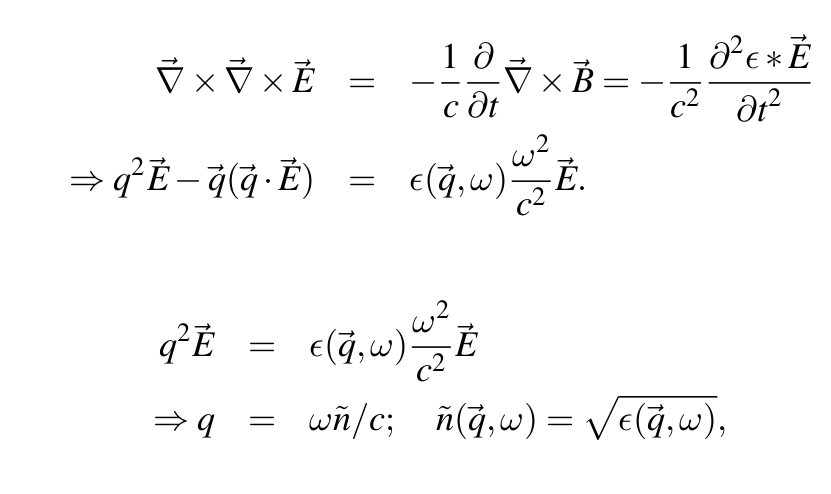 Transverse mode:
4/1/2015
PHY 752  Spring 2015 -- Lecture 27
9
Real and imaginary parts of refractive index
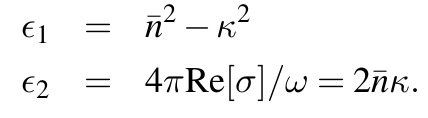 Absorption coefficient
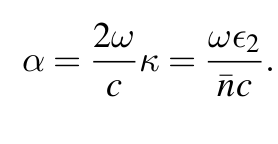 4/1/2015
PHY 752  Spring 2015 -- Lecture 27
10
Drude model with bound oscillators
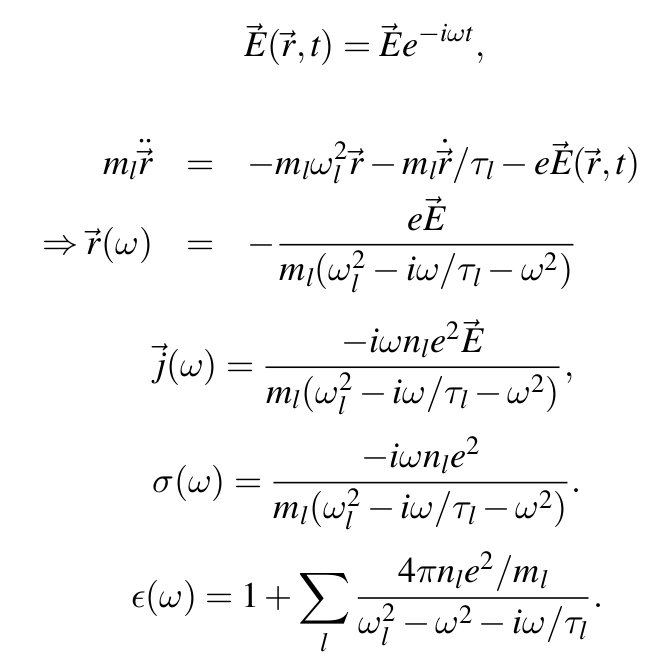 4/1/2015
PHY 752  Spring 2015 -- Lecture 27
11
Real and imaginary parts of dielectric function for Drude model
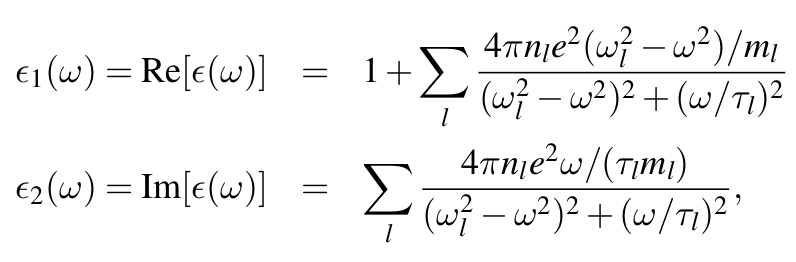 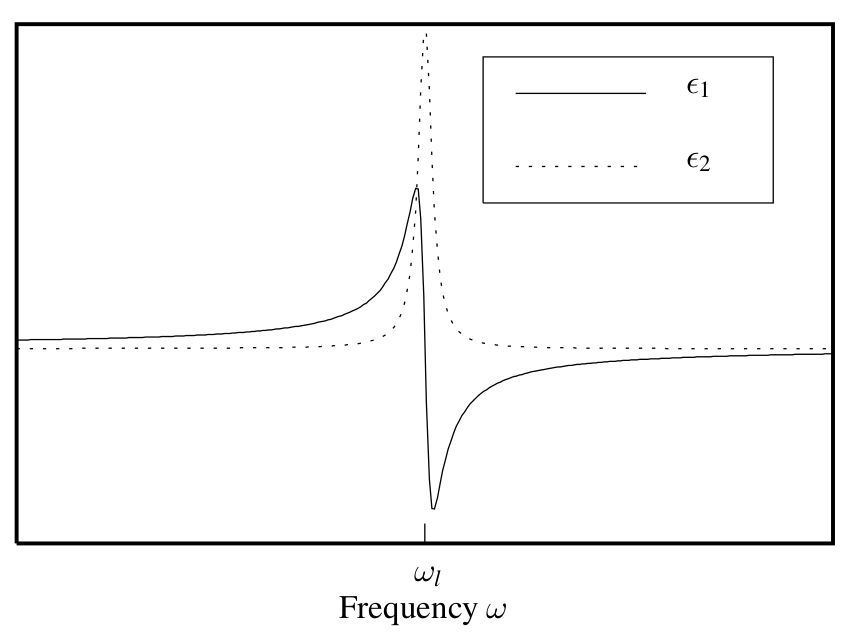 4/1/2015
PHY 752  Spring 2015 -- Lecture 27
12
Analytic properties  of dielectric function
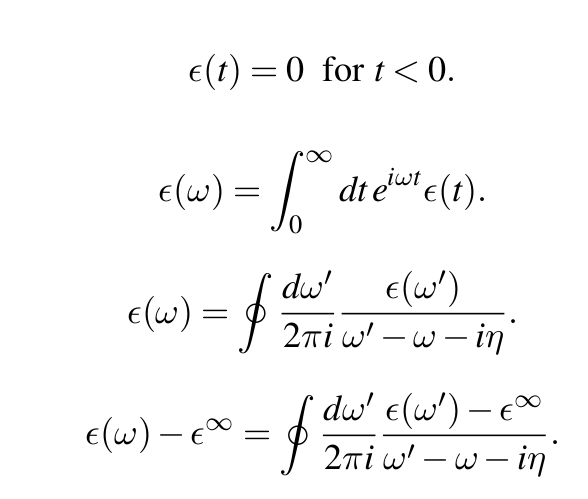 4/1/2015
PHY 752  Spring 2015 -- Lecture 27
13
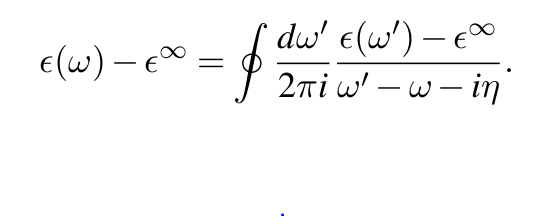 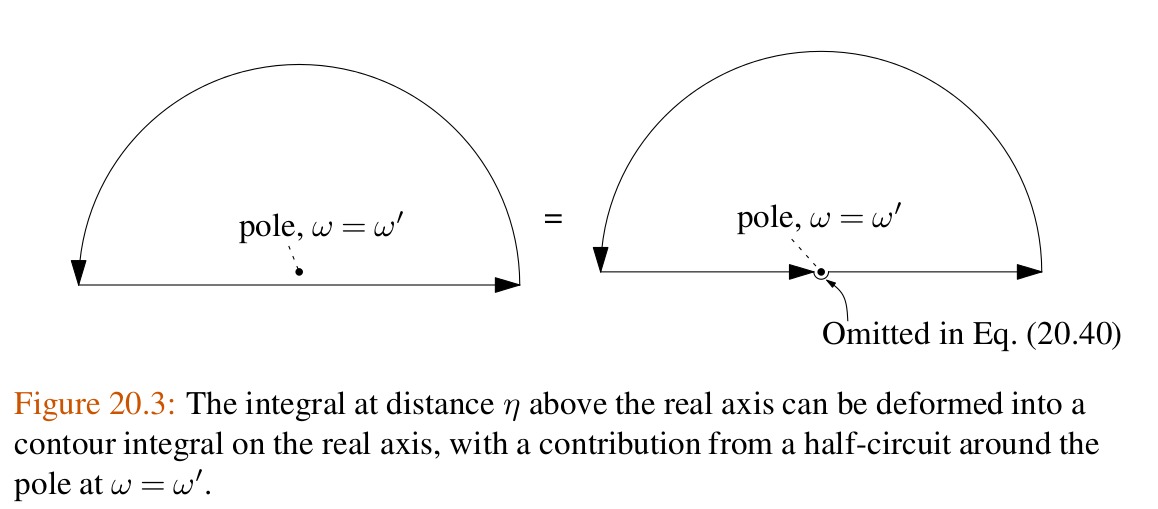 4/1/2015
PHY 752  Spring 2015 -- Lecture 27
14
In terms of principle parts integral over negative and positive frequencies
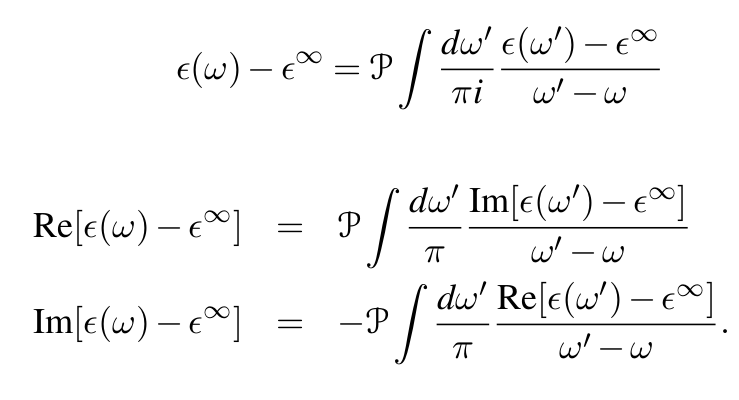 4/1/2015
PHY 752  Spring 2015 -- Lecture 27
15
In terms of positive frequencies only
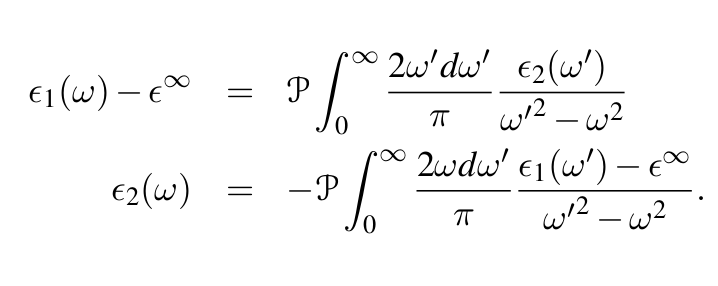 4/1/2015
PHY 752  Spring 2015 -- Lecture 27
16
Analysis of reflectivity data
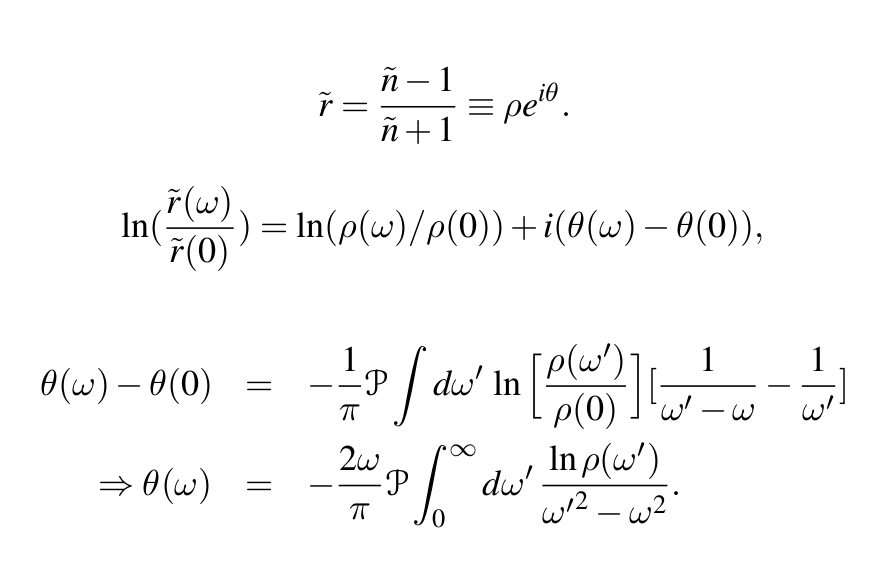 4/1/2015
PHY 752  Spring 2015 -- Lecture 27
17